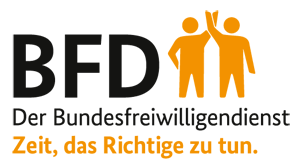 BUNDESFREIWILLIGENDIENSTSERVICIO FEDERAL DE VOLUNTARIADO
Georgina Pajares
Abitur 2019
¿Qué es el Servicio federal de voluntariado?
Es un programa del gobierno alemán
Finanziado y organizado por el BAFzA (= Bundesamt für Familie und zivilgesellschaftliche Aufgaben)
El BFD (Bundesfreiwilligendienst) es un trabajo de tiempo completo.
Duración: aprox. 12 meses, mínimo 6 y máximo 18.
Distintas organizaciones en todo Alemania, que trabajan o son respaldadas por el estado, ofrecen los puestos de trabajo.
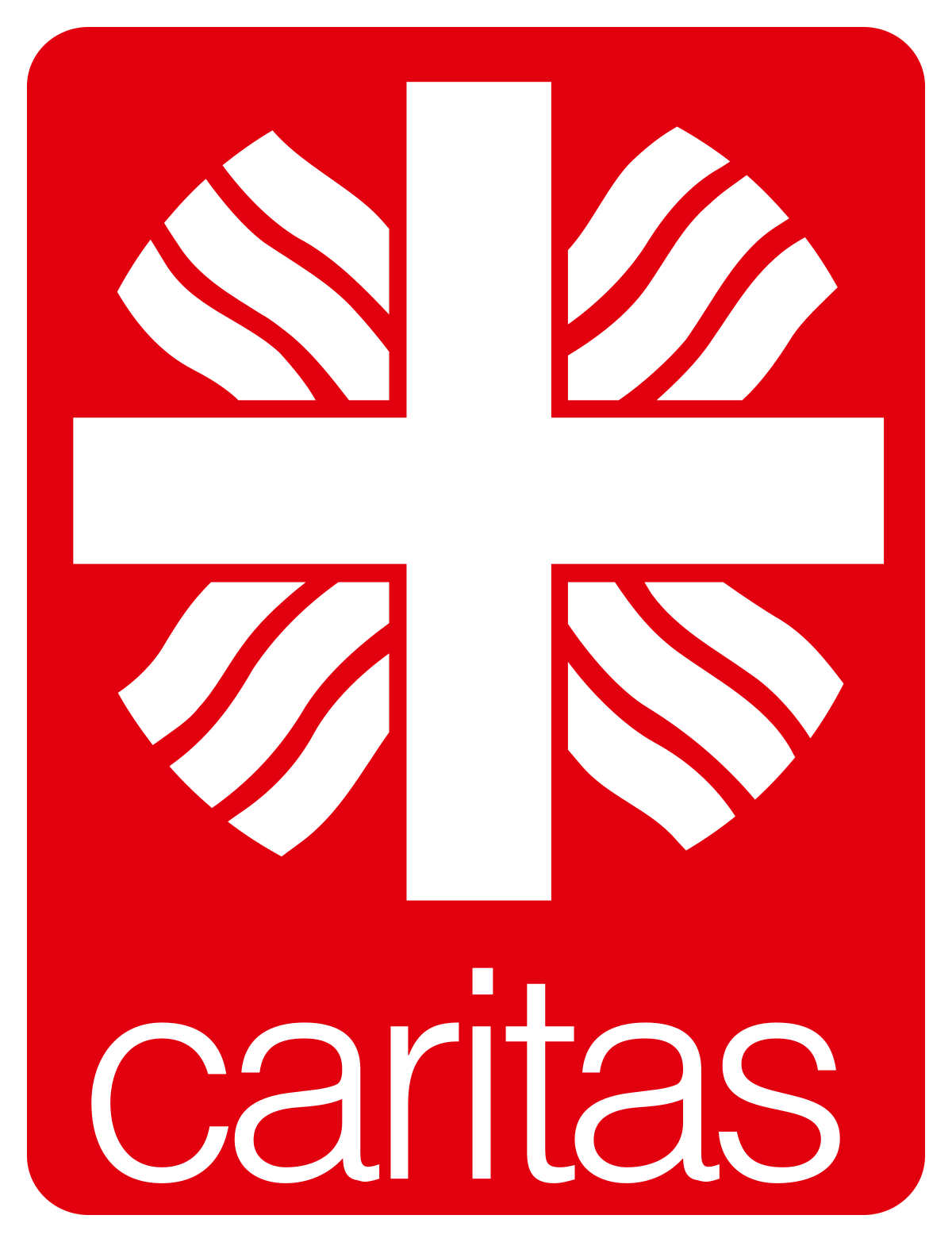 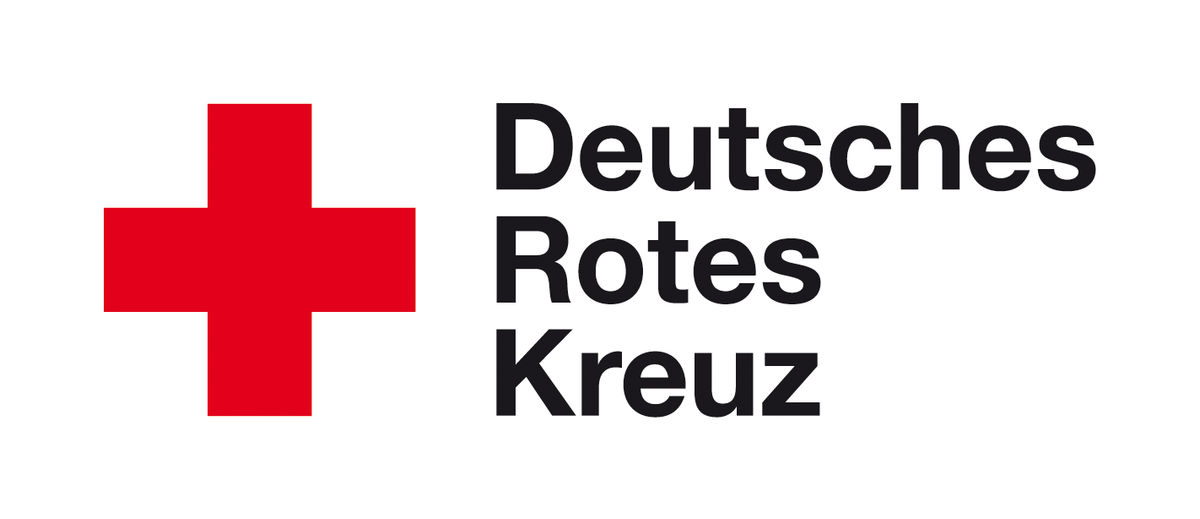 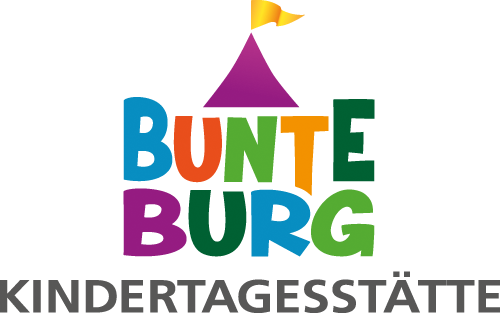 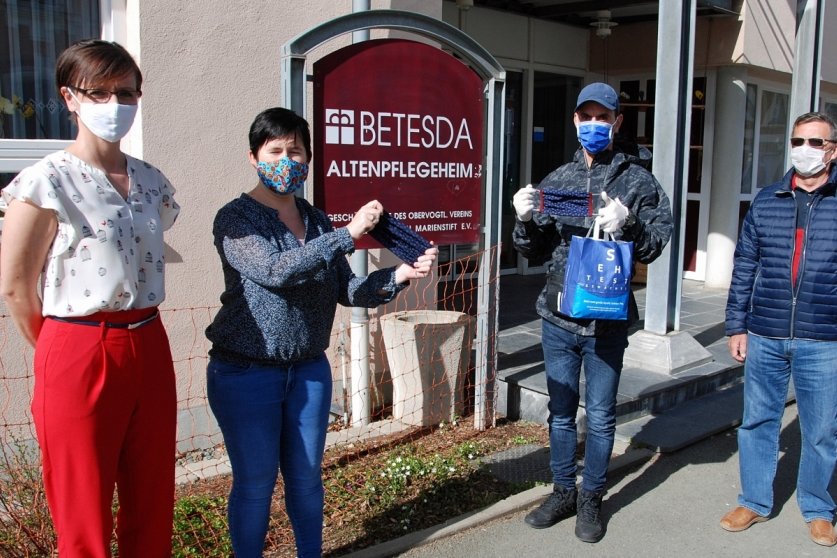 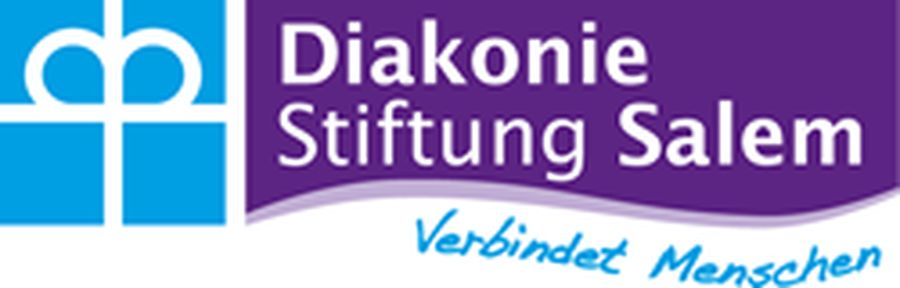 ¿Qué te ofrece el voluntariado?
1. Un sueldo de máximo 300 € mensuales. (=“Taschengeld”)
Adicional: ropa de trabajo, alojamiento, bono para alimentos
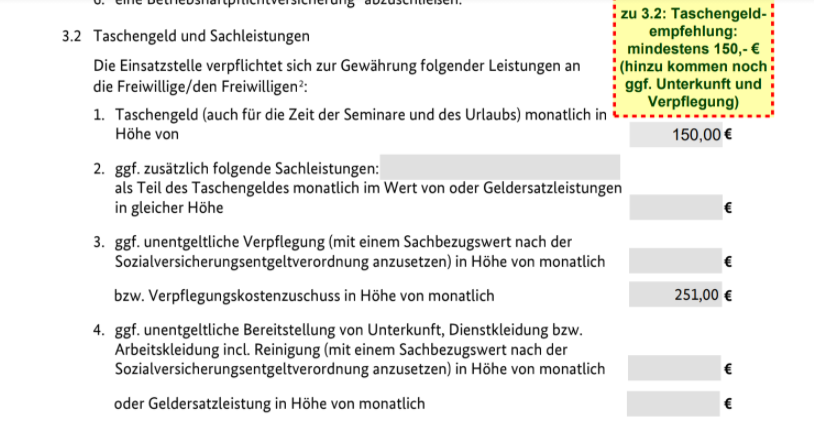 ¿Qué te ofrece el voluntariado?
2. Cobertura médica (=Krankenversicherung)
-Seguro social y seguro contra accidentes: Aprox. 100 € mensuales
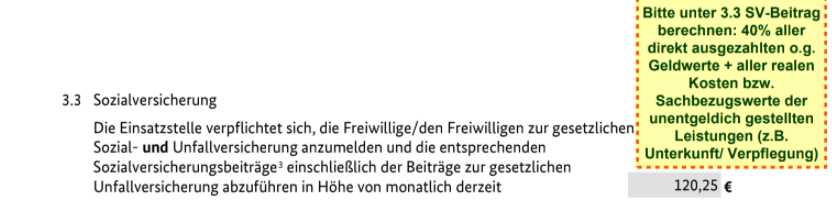 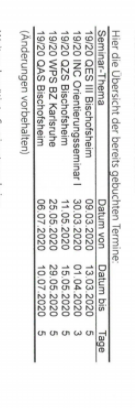 ¿Qué te ofrece el voluntariado?
3. Apoyo pedagógico y seminarios
Los seminarios o workshops son capacitaciones para los voluntarios.
Ejemplo de la cantidad de seminarios por 6 meses:
Mi experiencia personal con los seminarios
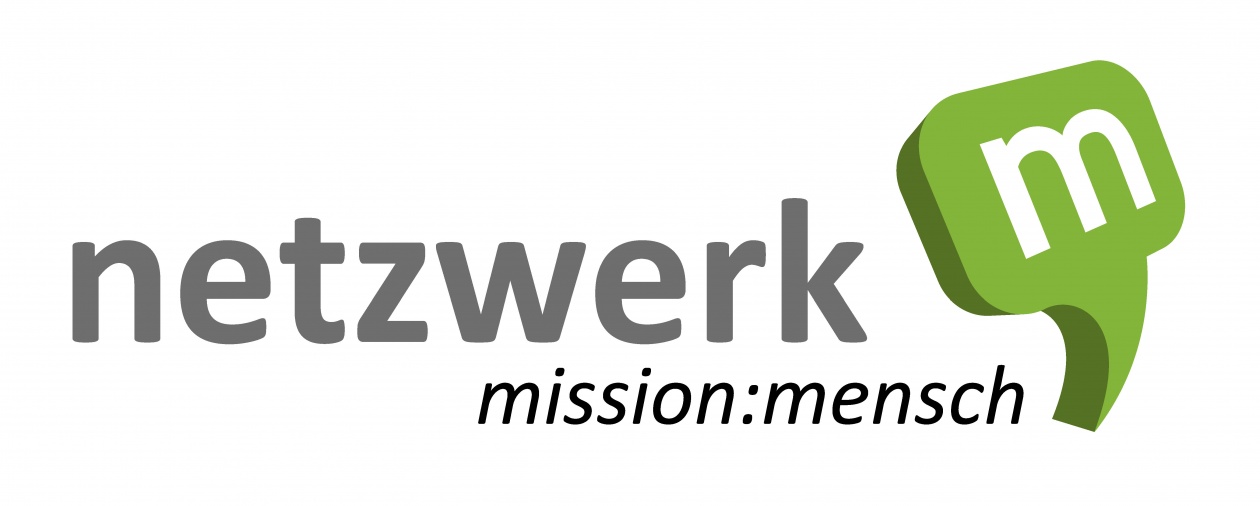 Tagungsstätte Hohe Rhön (HOHE RHÖN Tagungs- und Erholungszentrum)
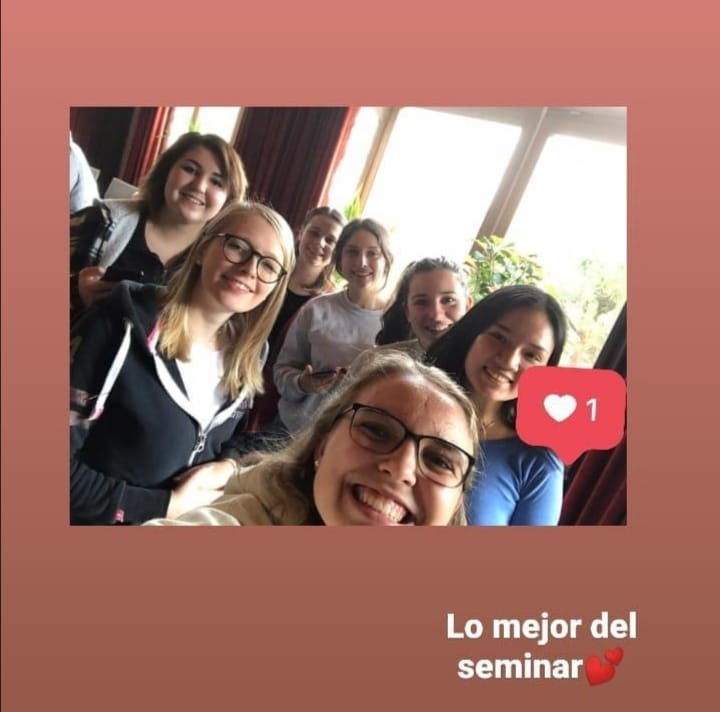 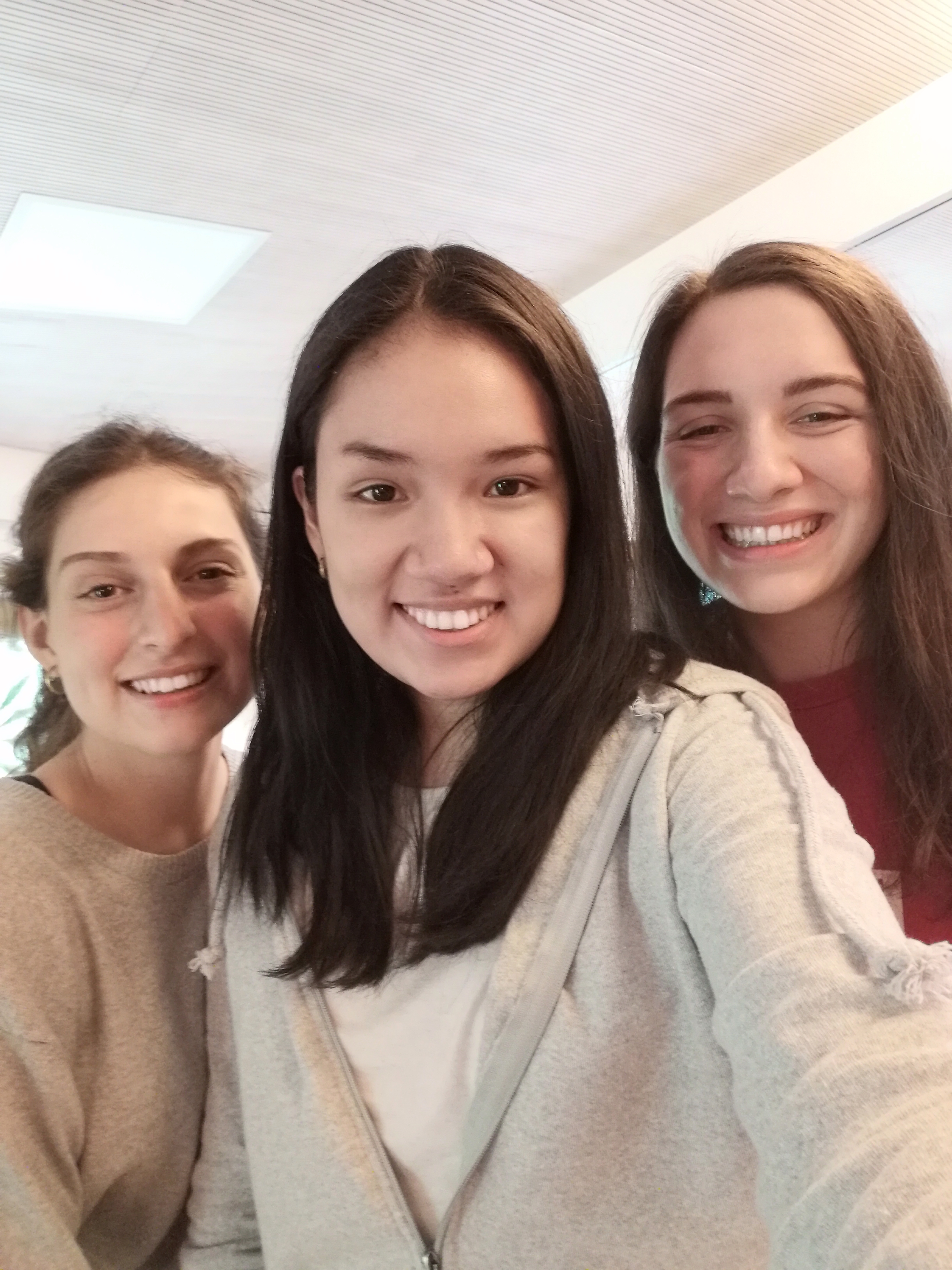 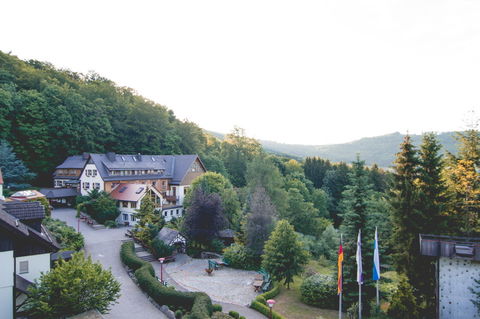 Centros de trabajo
¿En qué puedo trabajar?
Social
Deportiva
Ecológica
Cultural
Integración 

Ayuda a personas con discapacidades

Ayuda en centros de salud 

Cuidado de personas mayores

Trabajo con niños y jóvenes
Protección del medio ambiente y la naturaleza

Reservas naturales

Proyectos de sostenibilidad 

Protección civil y ante desastres naturales
Trabajo en museos

Preservación de monumentos 

Educación de adultos o personas mayores
Organizaciones deportivas (=Sportvereine)

Centros recreativos

Programas deportivos en distintas organizaciones sociales
¿Cómo conseguir el centro de trabajo ideal para mí?
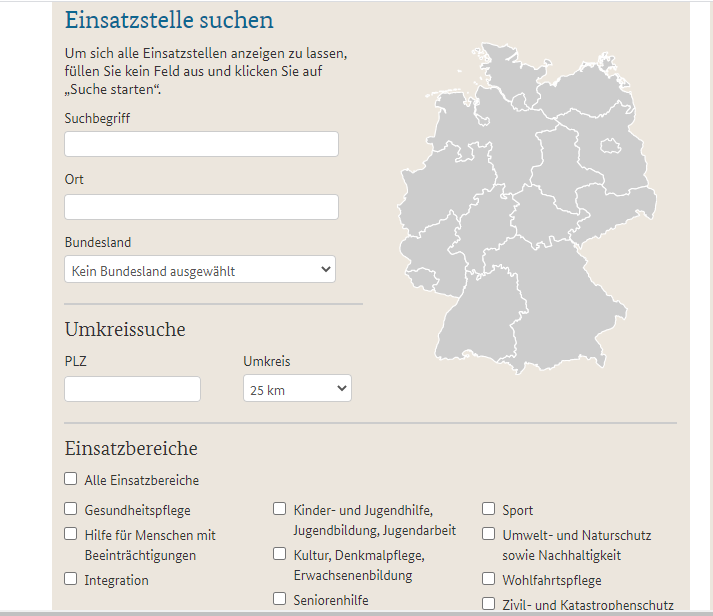 https://www.bundesfreiwilligendienst.de/bundesfreiwilligendienst/platz-einsatzstellensuche.html
La visa y los trámites de viaje
Visa especial para el voluntariado:
-Visado para un servicio de voluntariado 
Requisitos: 
https://lima.diplo.de/pe-es/service/visa-einreise/-/2084496

Requisito importante: contrato de trabajo 
(!) El envío desde Alemania demora 2 semanas.

Tip: El trámite puede demorar hasta 6 semanas pero si tienes todo en orden ,te dan la visa en 1 semana 
Beneficio: El trámite es gratuito porque se trata de una labor social
Mi experiencia este año en el voluntariado
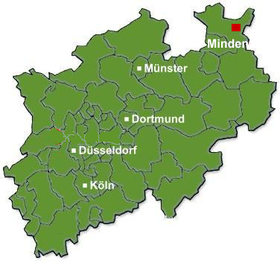 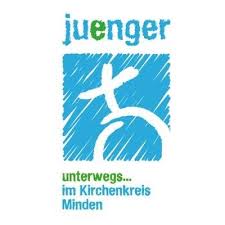 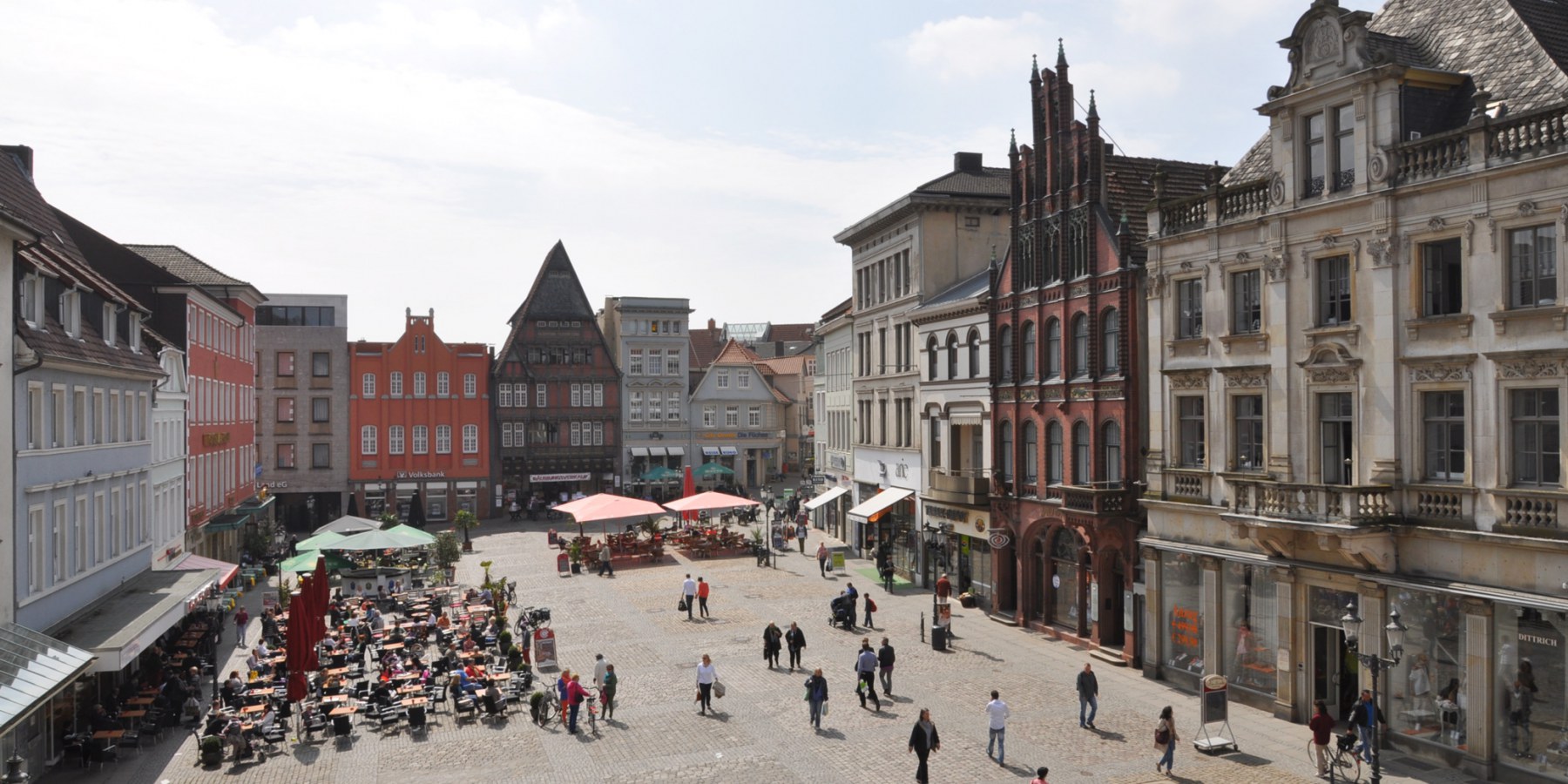 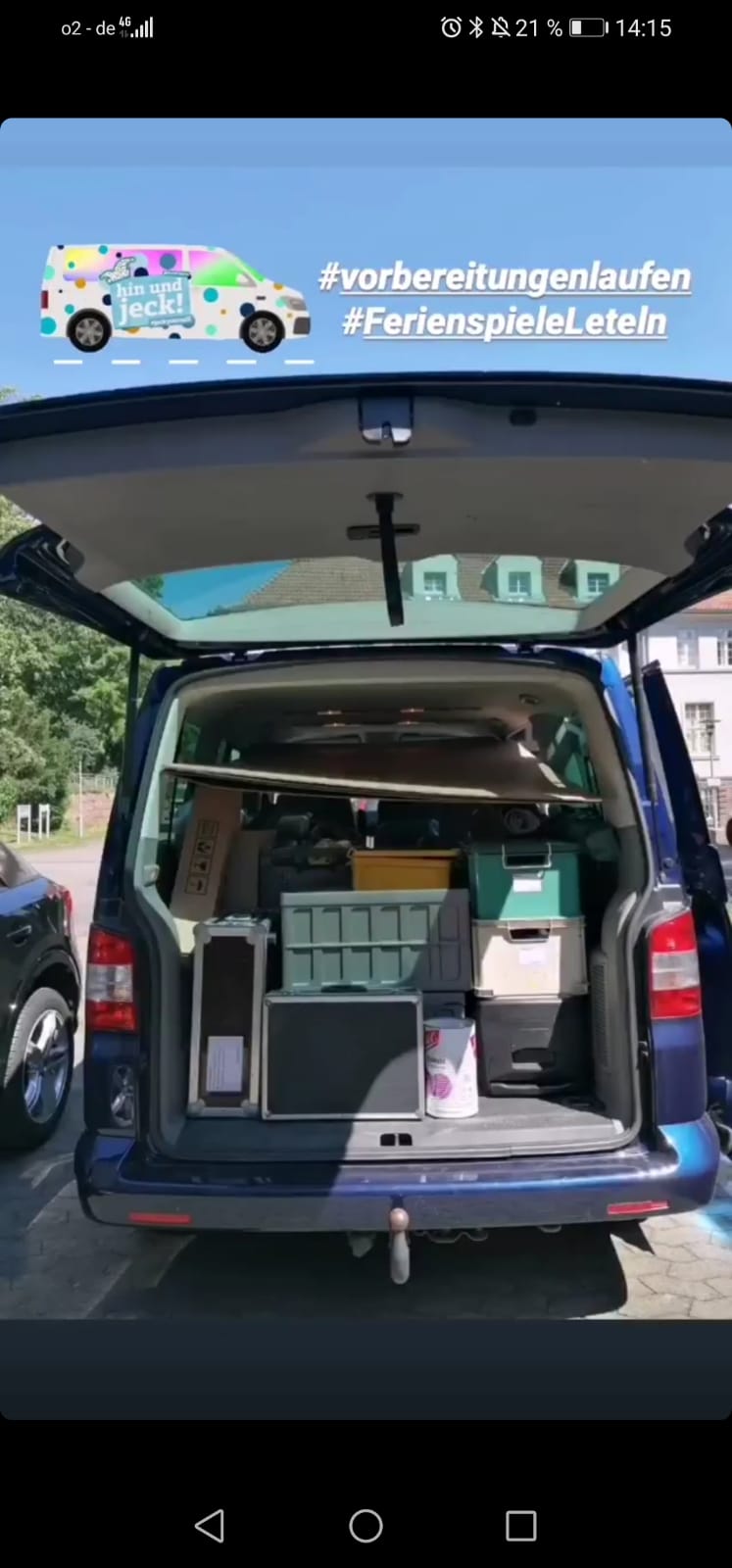 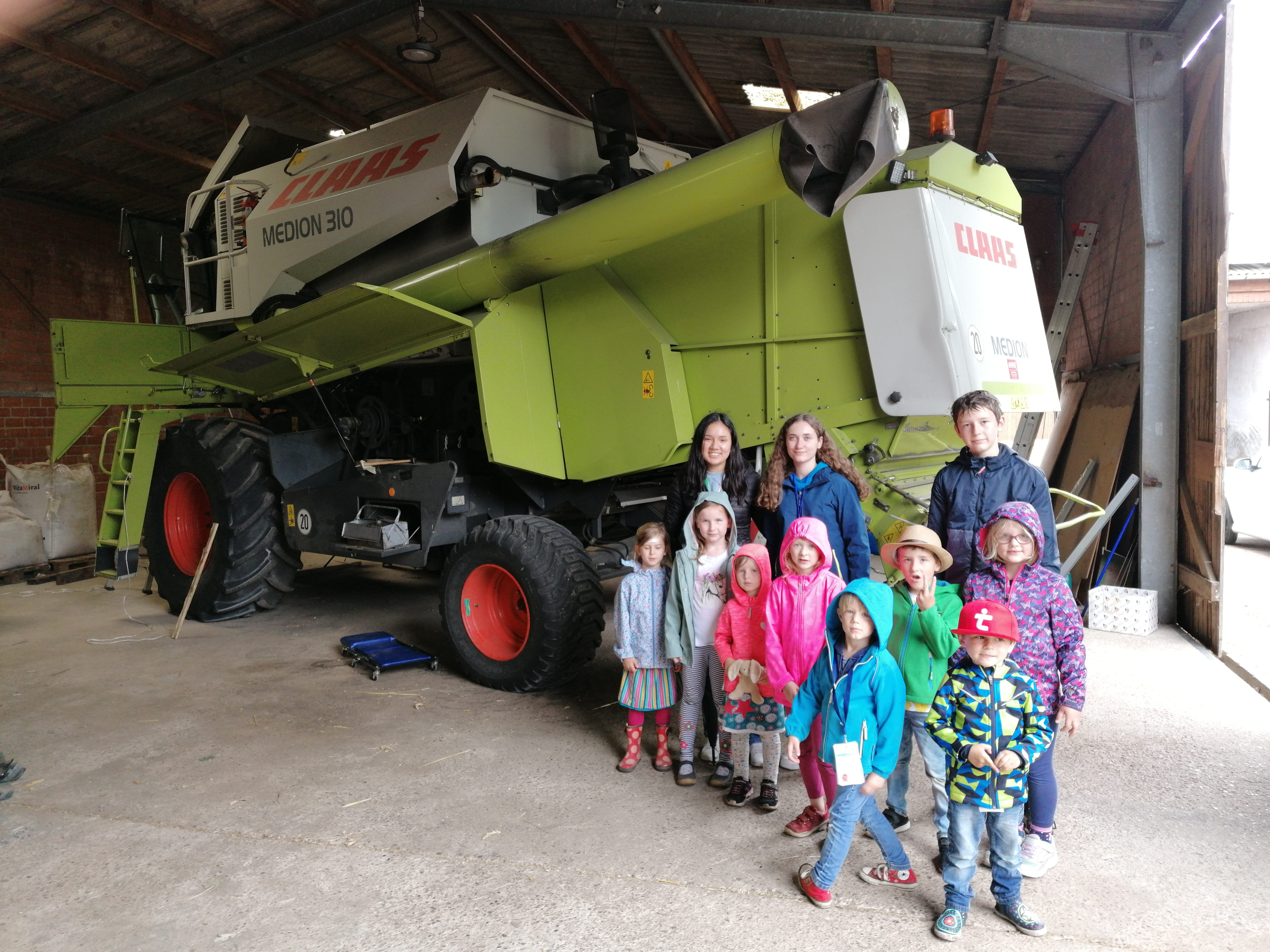 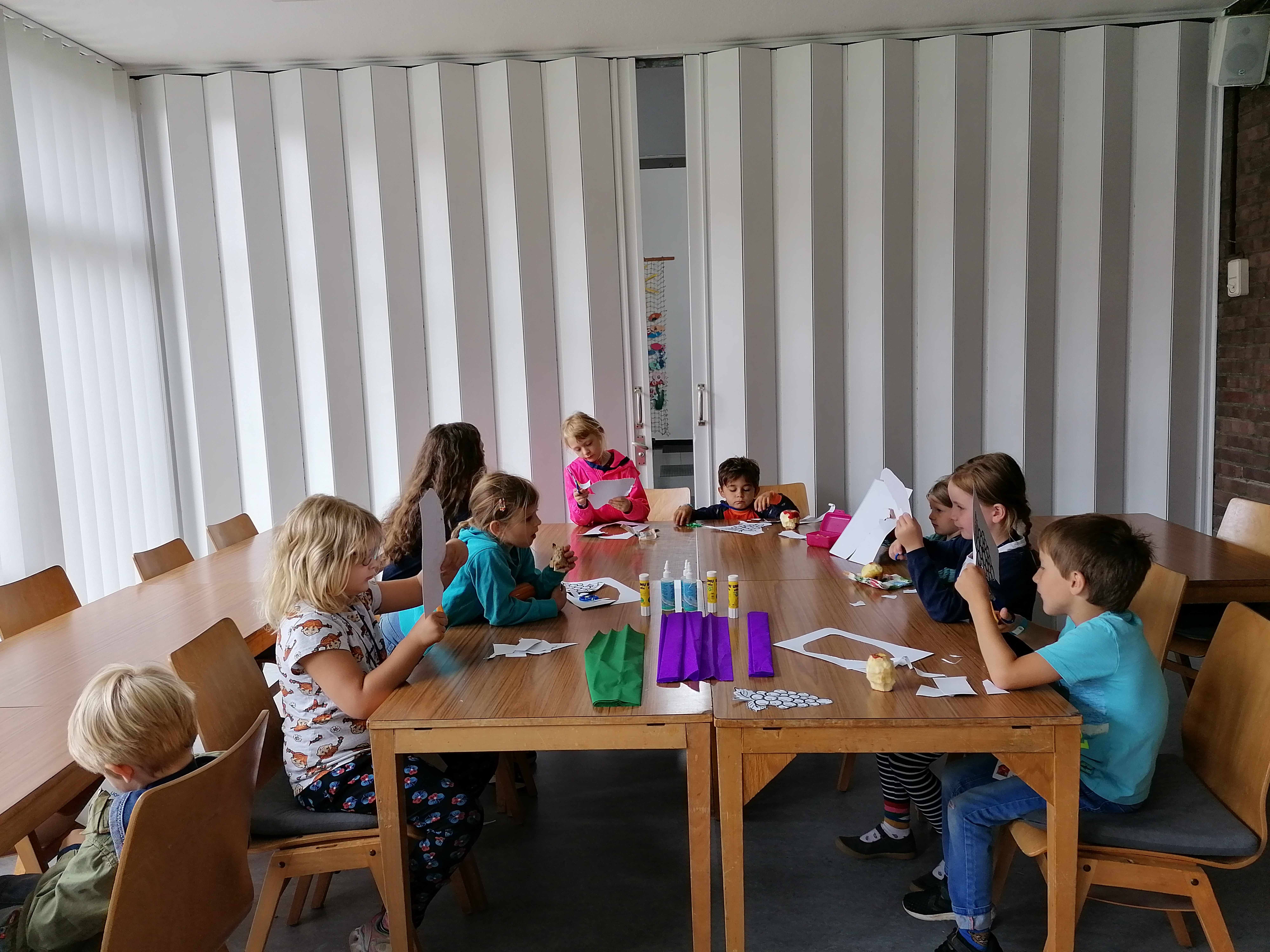 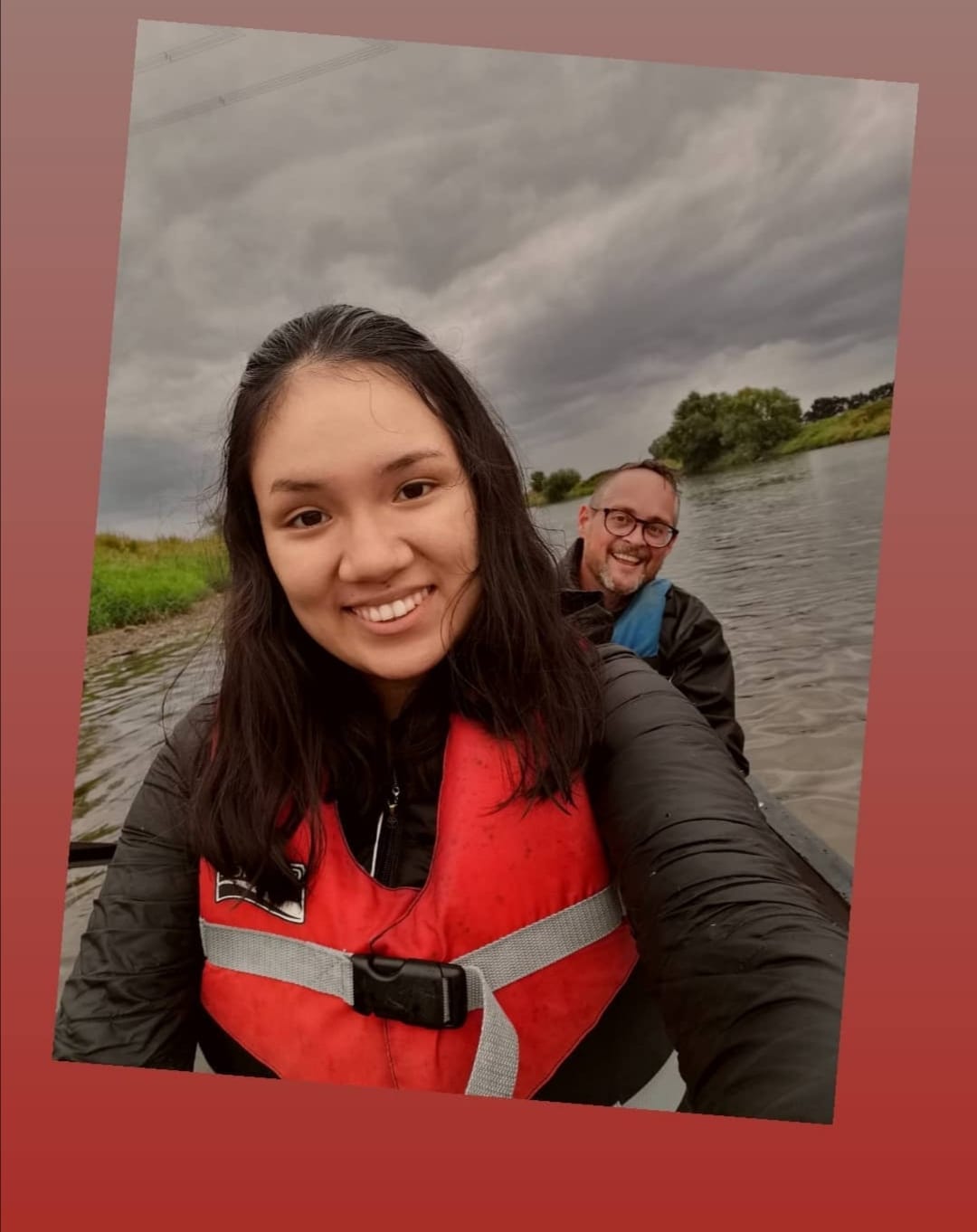 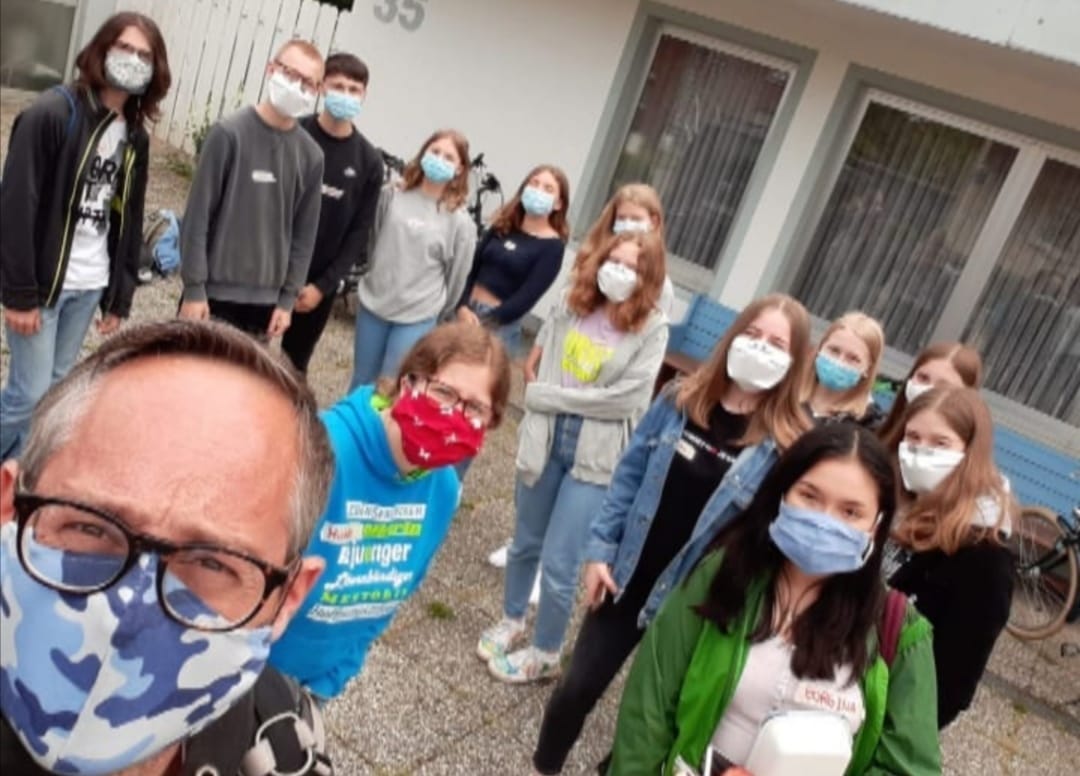 ¿ Por que vale la pena hacer el voluntariado?
Ganas experiencia en el ámbito laboral.
Si no estas seguro lo que quieres estudiar te ayuda a decidirte o descartar opciones
Desarrollas y pones en práctica distintas competencias sociales.
Es una buena manera de acostumbrarse a la cultura alemana y a vivir solo.
La transición al estudio universitario es mucho más sencilla
+Postulación a las universidades
+Encontrar cuarto o WG 
+Trámite para el permiso de residencia (sobre todo en tiempos de COVID)